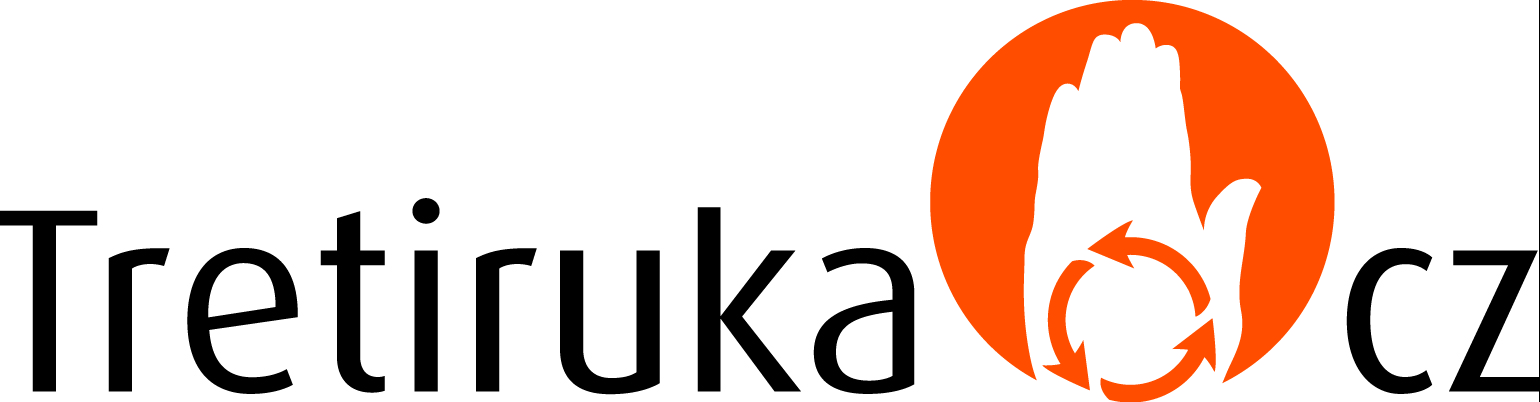 ČESKÉ EKOLOGICKÉ MANAŽERSKÉ CENTRUM
www.cemc.cz
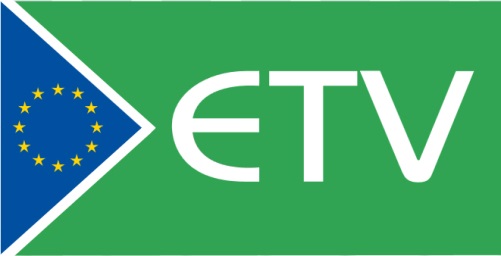 ETV v mezinárodním kontextu
16. 3. 2016, Hustopeče
1
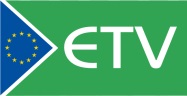 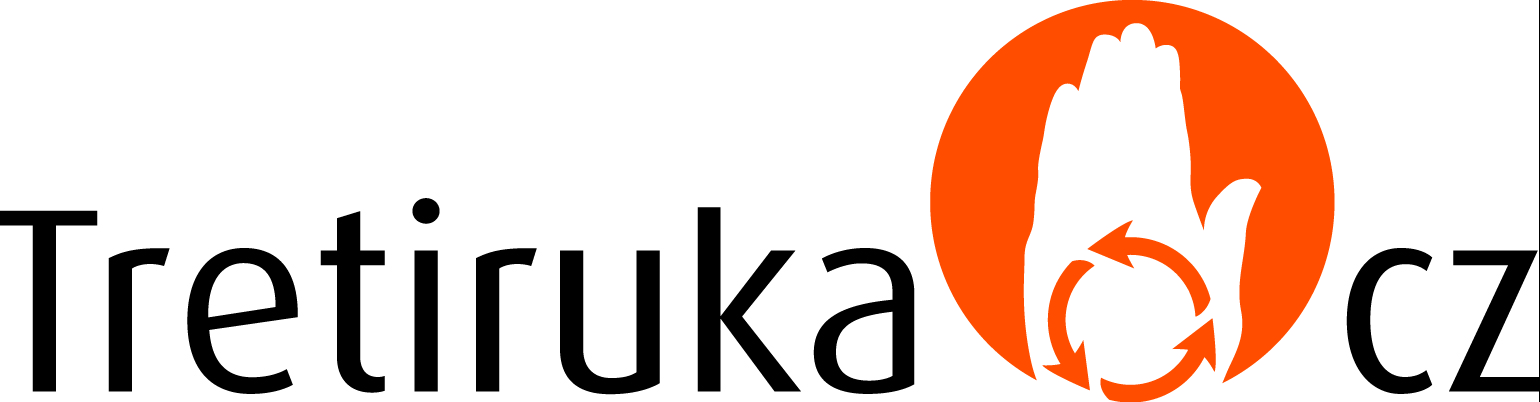 ČESKÉ EKOLOGICKÉ MANAŽERSKÉ CENTRUM
www.cemc.cz
Environmental Technology Verification (ETV) je odborný, světově uznávaný marketingový nástroj, který pomáhá při uplatnění výrobků na trhu.
Výkonnost inovativních, environmentálních technologií je ověřována kvalifikovanou, nezávislou třetí stranou „Ověřovacím orgánem".

Výsledkem procesu je „Prohlášení o ověření”, které slouží jako potvrzení, že výkonnost technologie je důvěryhodná a vědecky spolehlivá. Ověřením výkonnosti může majitel ujistit své zákazníky  o spolehlivosti a prokázání shody s právními předpisy. S ověřeným důkazem o výkonnosti technologie mohou inovace očekávat jednodušší přístup na trh, neboť riziko na straně uživatele je výrazně redukováno.
2
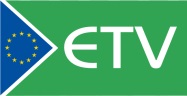 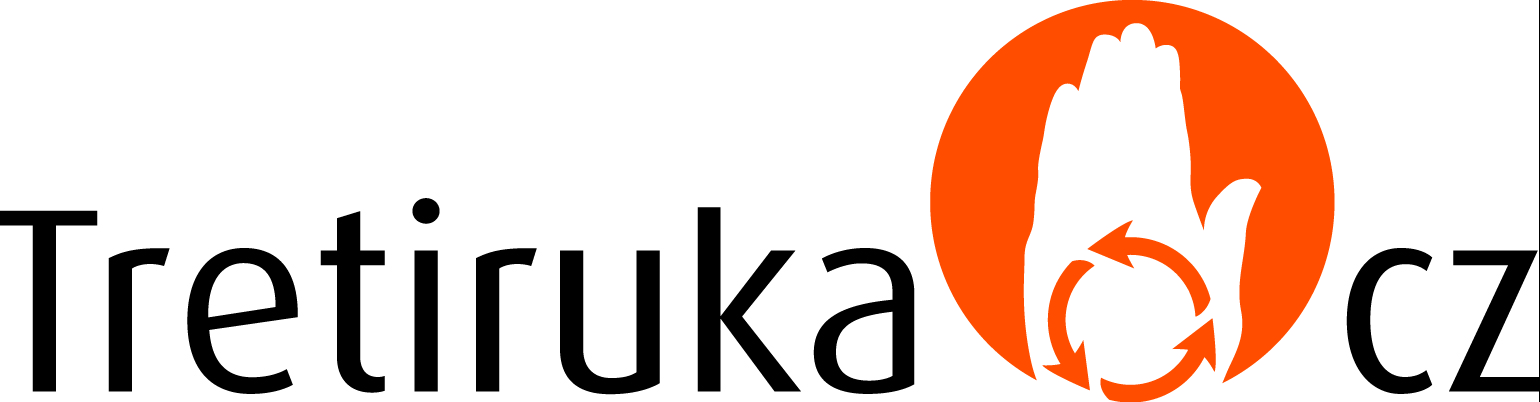 ČESKÉ EKOLOGICKÉ MANAŽERSKÉ CENTRUM
www.cemc.cz
Kde a kdy bylo zavedeno první ETV schéma?
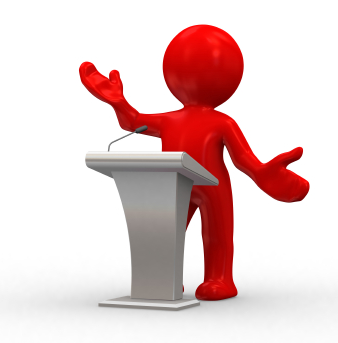 3
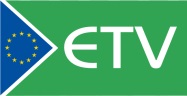 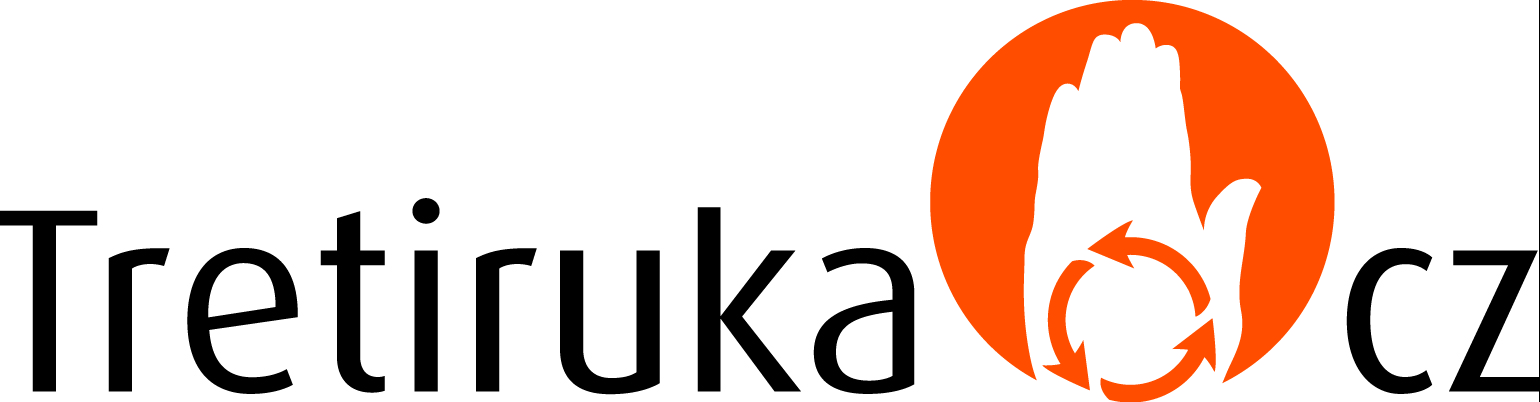 ČESKÉ EKOLOGICKÉ MANAŽERSKÉ CENTRUM
www.cemc.cz
Kde a kdy bylo zavedeno první ETV schéma?

	kde: USA
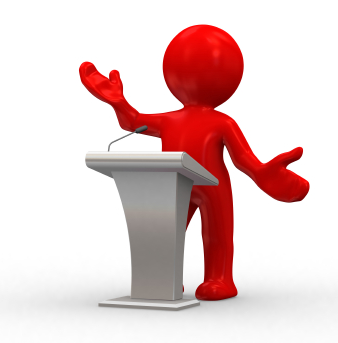 4
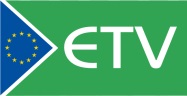 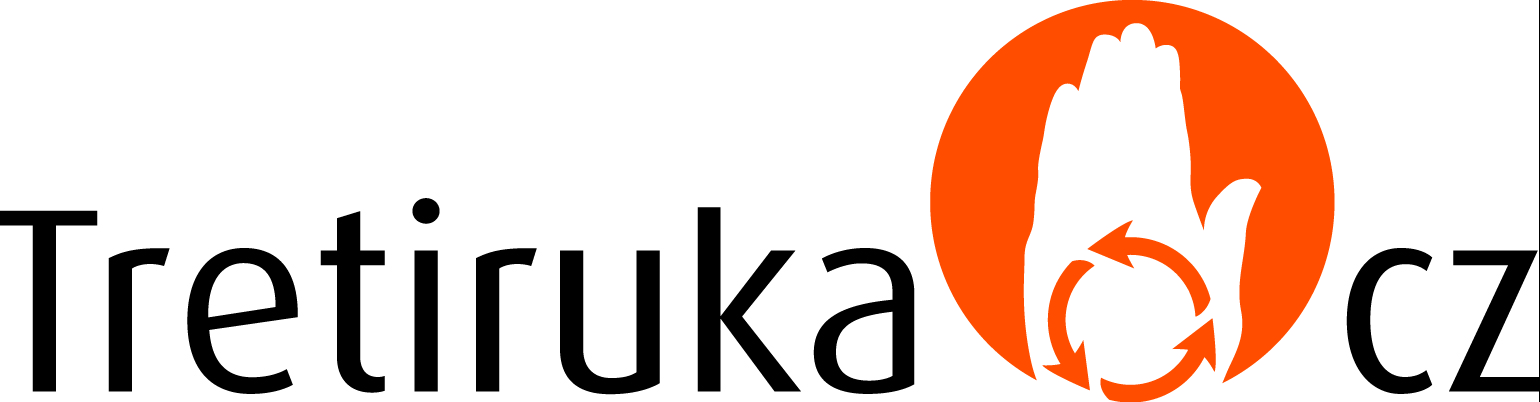 ČESKÉ EKOLOGICKÉ MANAŽERSKÉ CENTRUM
www.cemc.cz
Kde a kdy bylo zavedeno první ETV schéma?

	kde: USA
	kdy: 1995
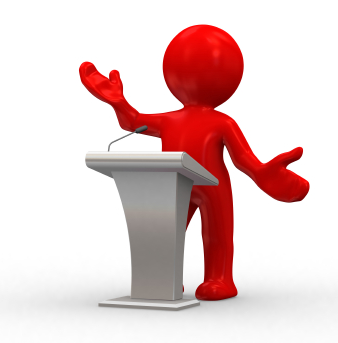 5
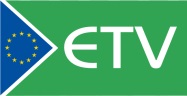 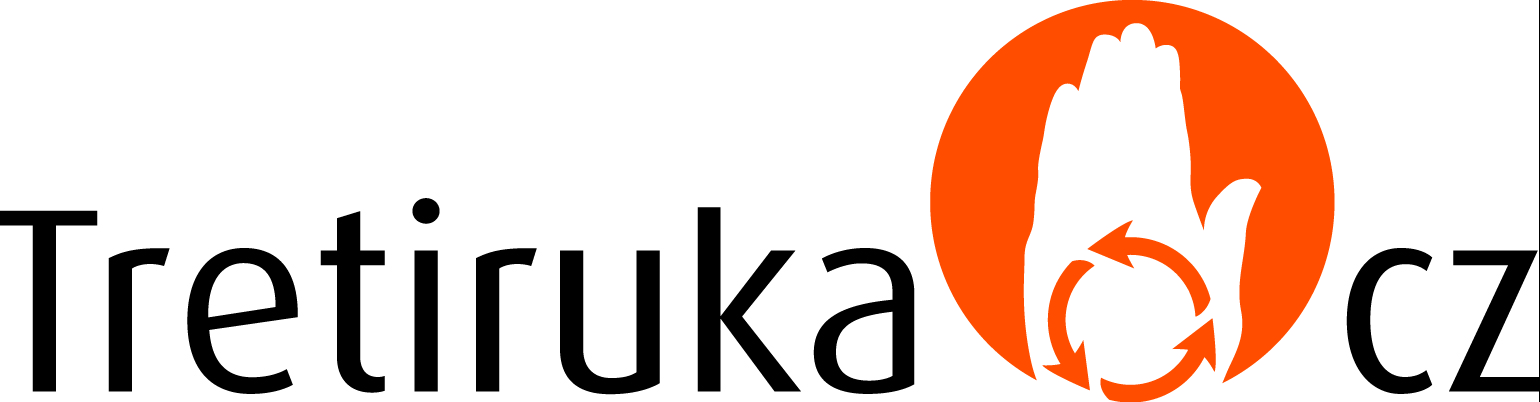 ČESKÉ EKOLOGICKÉ MANAŽERSKÉ CENTRUM
www.cemc.cz
následovali:
Kanada
Francie, Dánsko
Japonsko
Jižní Korea
Filipíny
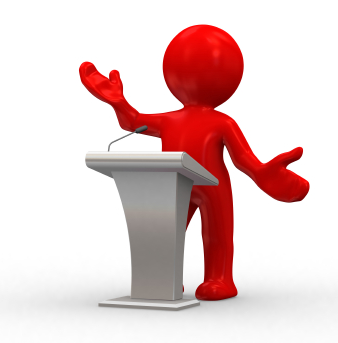 6
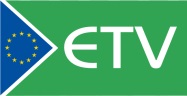 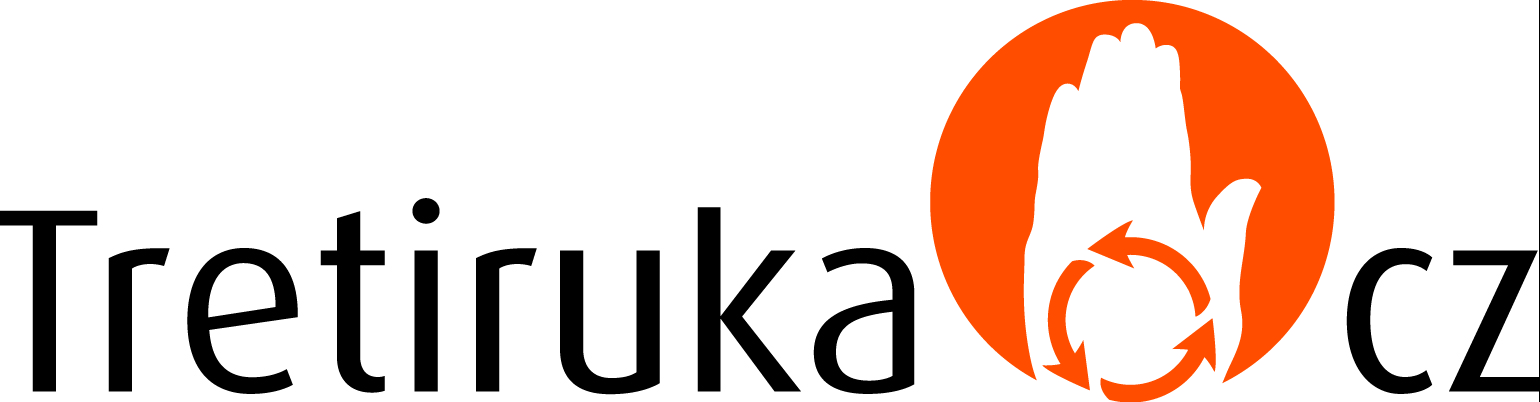 ČESKÉ EKOLOGICKÉ MANAŽERSKÉ CENTRUM
www.cemc.cz
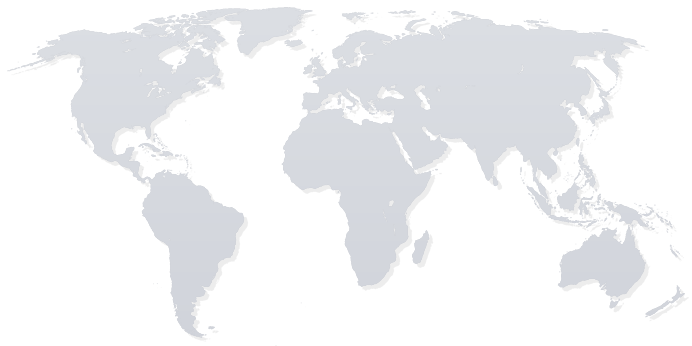 Kanada
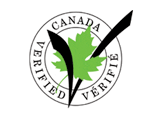 Japonsko
EU
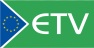 USA
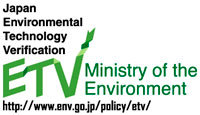 Korea
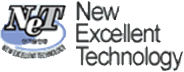 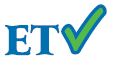 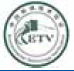 Čína
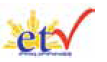 Filipíny
7
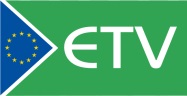 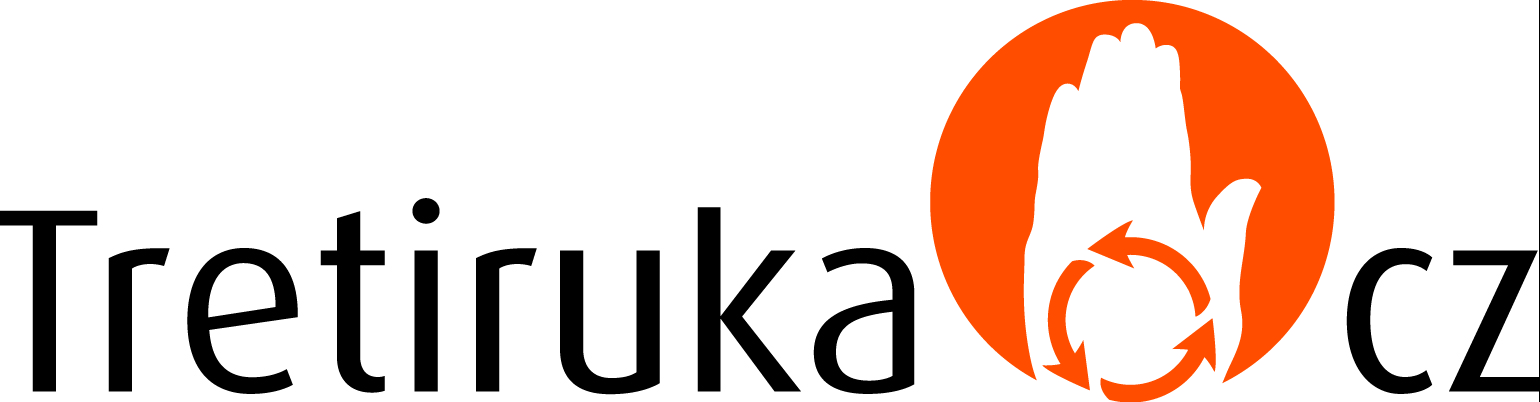 ČESKÉ EKOLOGICKÉ MANAŽERSKÉ CENTRUM
www.cemc.cz
Po celém světě bylo provedeno mnoho  ověřování s cílem zamezení nutnosti opakovat zkoušky
  problém vzájemné uznatelnosti


Jak na to?
8
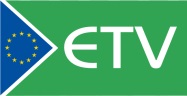 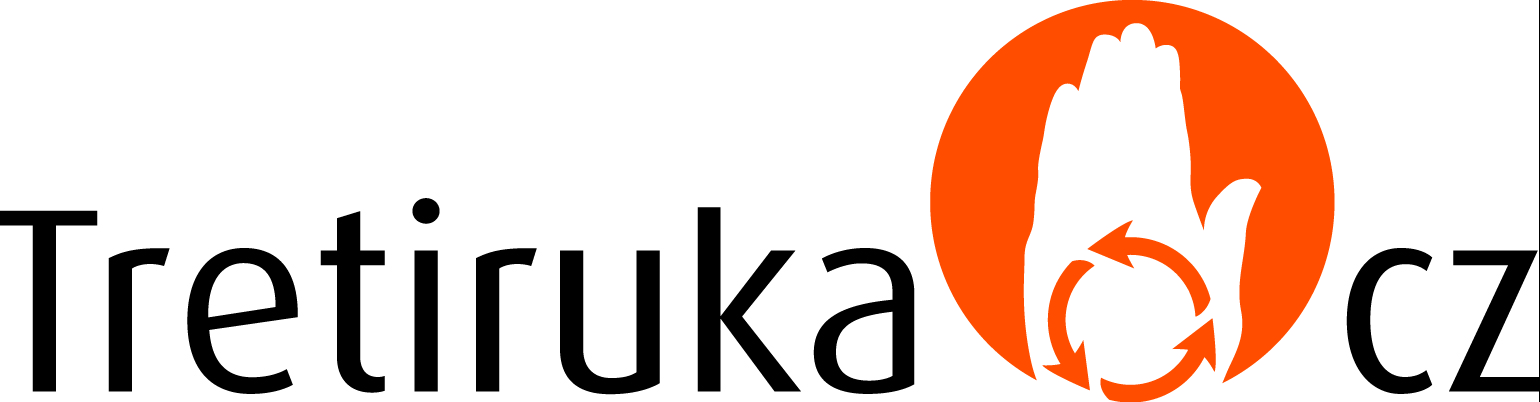 ČESKÉ EKOLOGICKÉ MANAŽERSKÉ CENTRUM
www.cemc.cz
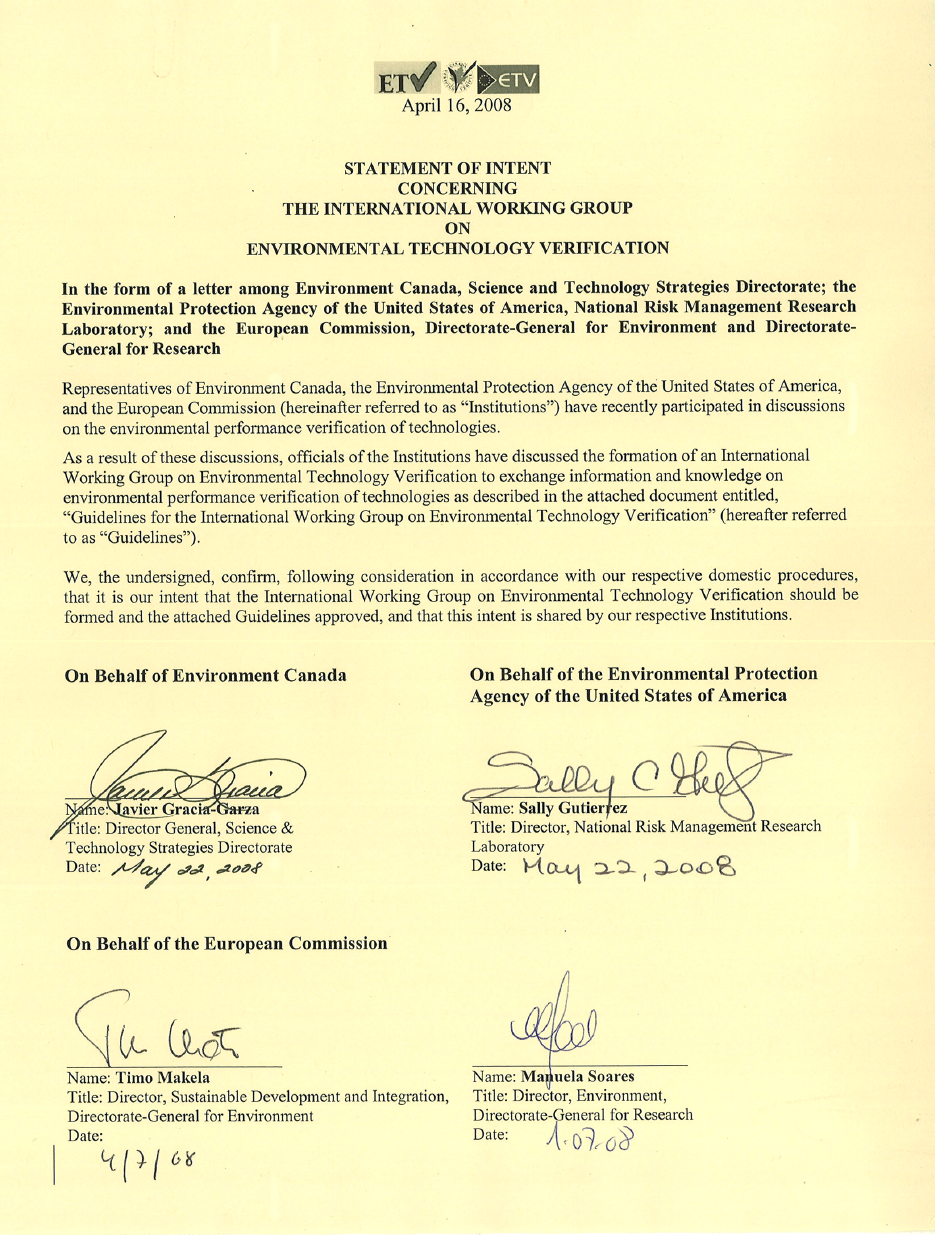  Na vládní úrovni je v roce 2008 založena mezi Kanadou, USA a EU (reprezentována Evropskou komisí) Mezinárodní pracovní skupina
 IWG-ETV
9
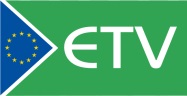 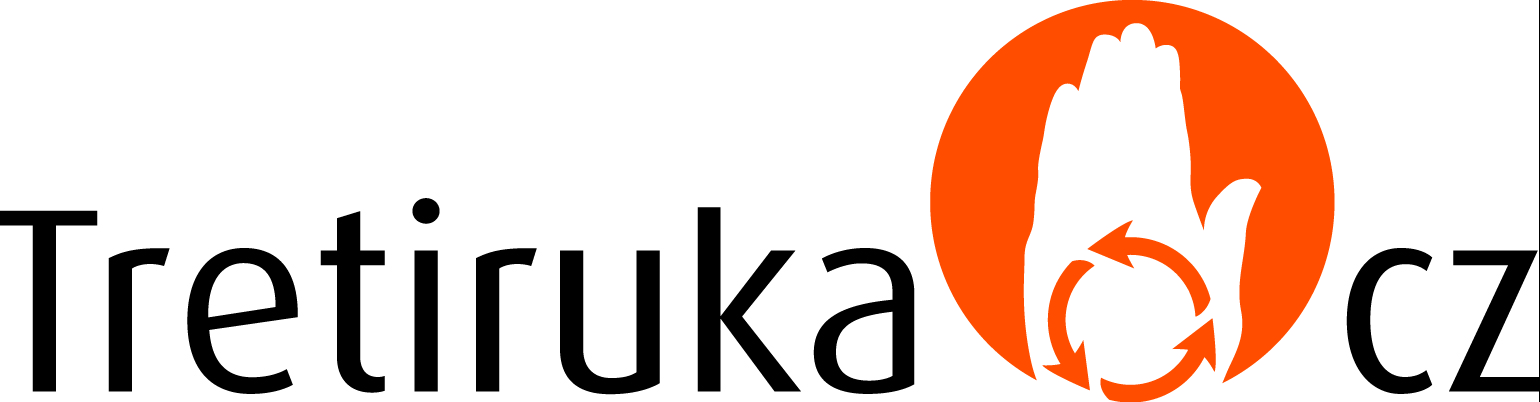 ČESKÉ EKOLOGICKÉ MANAŽERSKÉ CENTRUM
www.cemc.cz
IWG-ETV nyní: 
6 členů: Kanada / EU / Jižní Korea / Filipíny / Japonsko / USA
1 vize:     “Ověřeno jednou, akceptováno všude”
5 původních cílů:
	a.  Založit vzájemné uznávání ETV programů.
b.  Společně vyvinout ověřovací postupy.
c.  Prozkoumat možnou žádost k vytvoření ISO standardu.
d.  Nalézt způsoby a prostředky k zapojení zúčastněných stran a k usnadnění mezinárodní spolupráce.
e.  Organizovat mezinárodní setkání, workshopy a fóra.
10
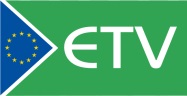 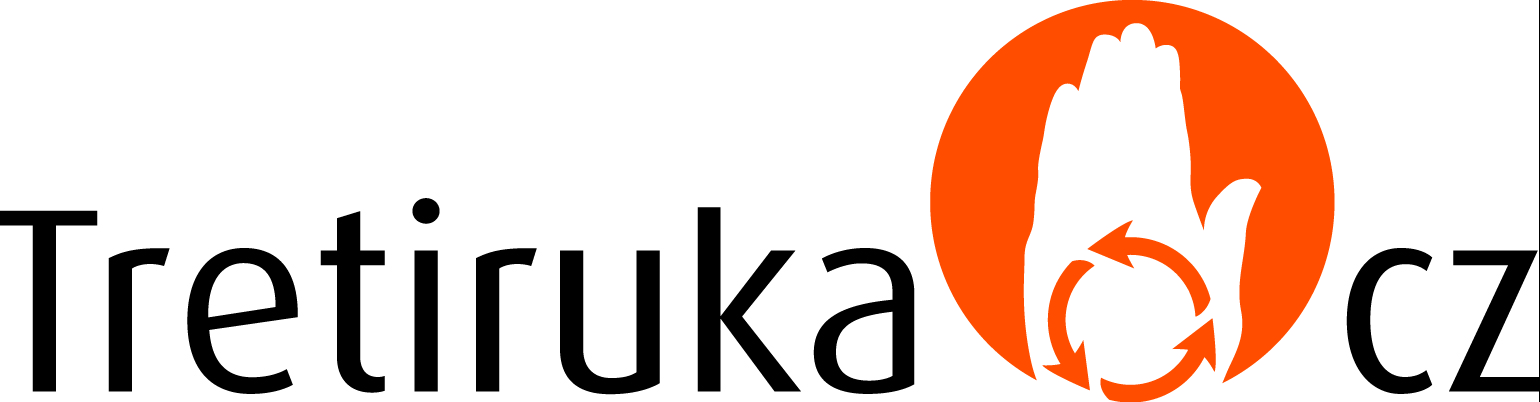 ČESKÉ EKOLOGICKÉ MANAŽERSKÉ CENTRUM
www.cemc.cz
IWG-ETV nyní: 
Příprava do budoucna
6 upravených strategických cílů:
	a.  Společně vyvinout a sdílet ověřovací postupy
b.  Pozorně sledovat pokrok  v práci na ISO standardu
c.  Rozvíjet vztahy s mezinárodními organizacemi
d.  Sdílet znalosti a prozkoumat strategie různého využití ETV
e.  Sdílet znalosti a prozkoumat strategie společností potenciálním zájmem o ETV 
f.  Zhodnotit výsledky a vlivy ETV programů
11
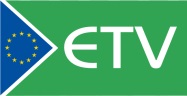 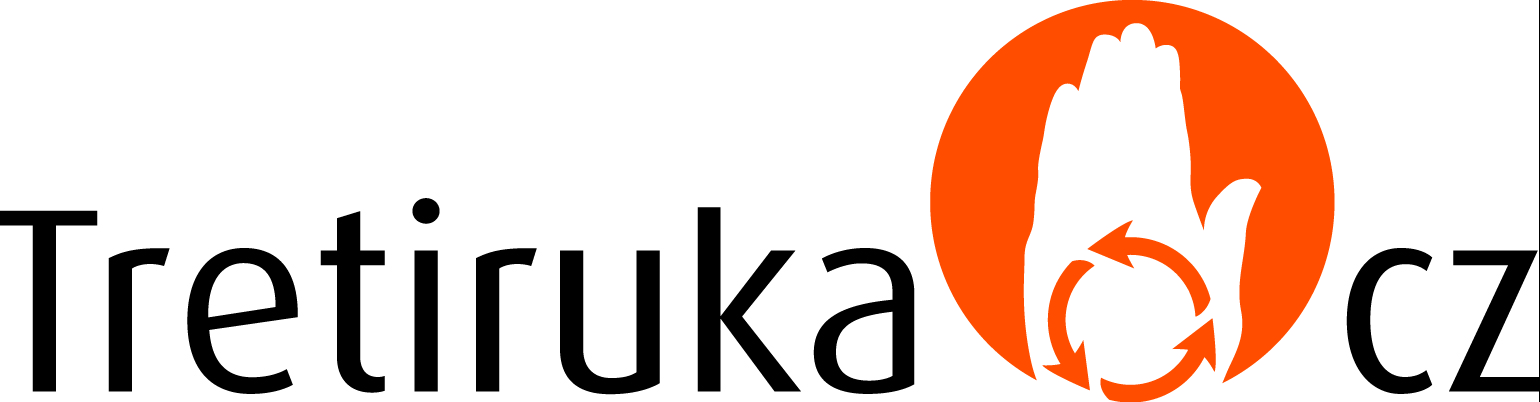 ČESKÉ EKOLOGICKÉ MANAŽERSKÉ CENTRUM
www.cemc.cz
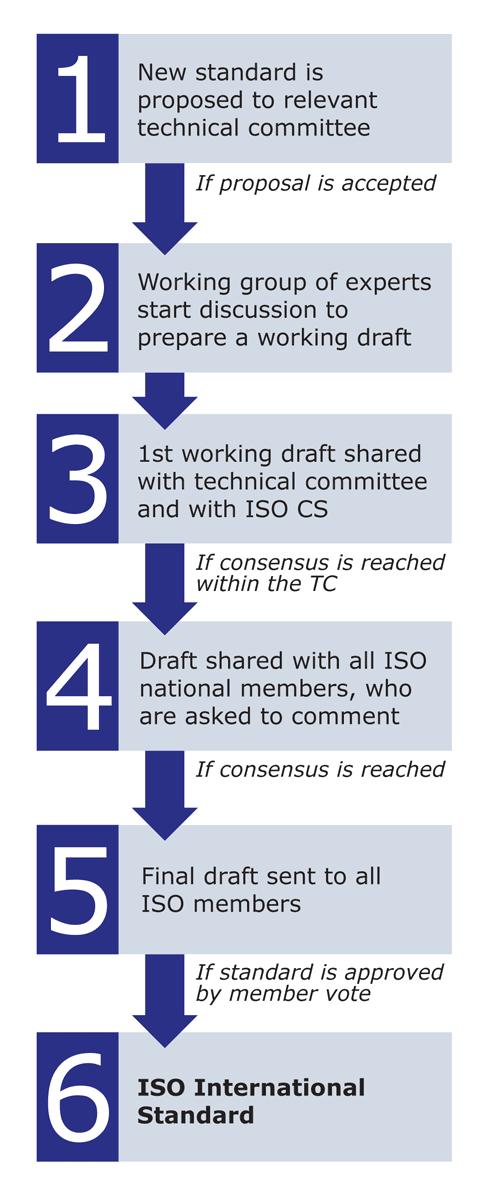 Stav a možnosti standardu ISO 14034: 
Co je standard?
ISO definice:
“Standard je dokument, který poskytuje požadavky, specifikace, návody a charakteristiky, které mohou být konzistentně využity k potvrzení, že materiály, produkty, procesy a služby jsou vhodné ke svému účelu."V našem případě:
„Návody k zajištění toho, že ověřování se provádí tak, aby plnilo svůj účel “
12
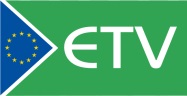 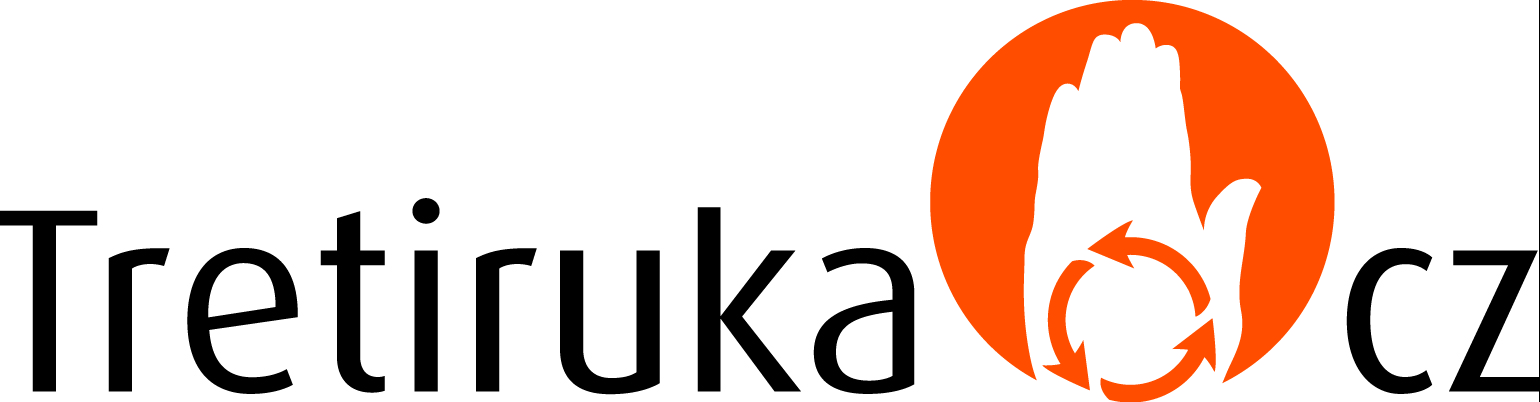 ČESKÉ EKOLOGICKÉ MANAŽERSKÉ CENTRUM
www.cemc.cz
Stav a možnosti standardu ISO 14034: 
Postup tvorby
Návrh nového pracovního standardu (NWIP)
Únor 2013
Koncept - WG level  (WD)
WG založena v červnu 2013
Schválení - TC level   (CD)51 MS  43 volilo, 25 ano, 3 ne, 15 se zdrželo, 259 připomínek
Schválení - ISO level (DIS)WG Meeting v prosinci 2015 - dopracován DIS, v únoru 2016 podáno ke schválení
Výsledek hlasování v polovině července 2016 
Nový standard
13
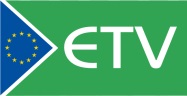 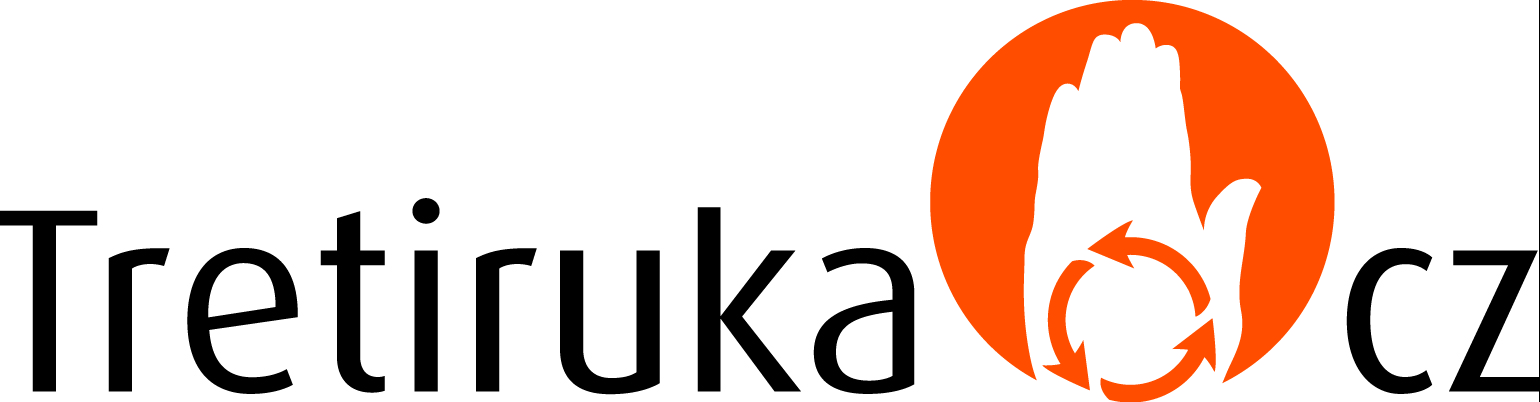 ČESKÉ EKOLOGICKÉ MANAŽERSKÉ CENTRUM
www.cemc.cz
Stav a možnosti standardu ISO 14034: 
Co se dělo?
Mnoho různých ETV schémat  skutečné vyjednávání
Klíčové body pozice EU:
Podpora inovací (flexibilita, ne certifikaci)
Zajištění kvality ověřování                        potřeba normy ISO 17020
14
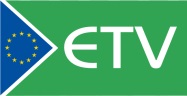 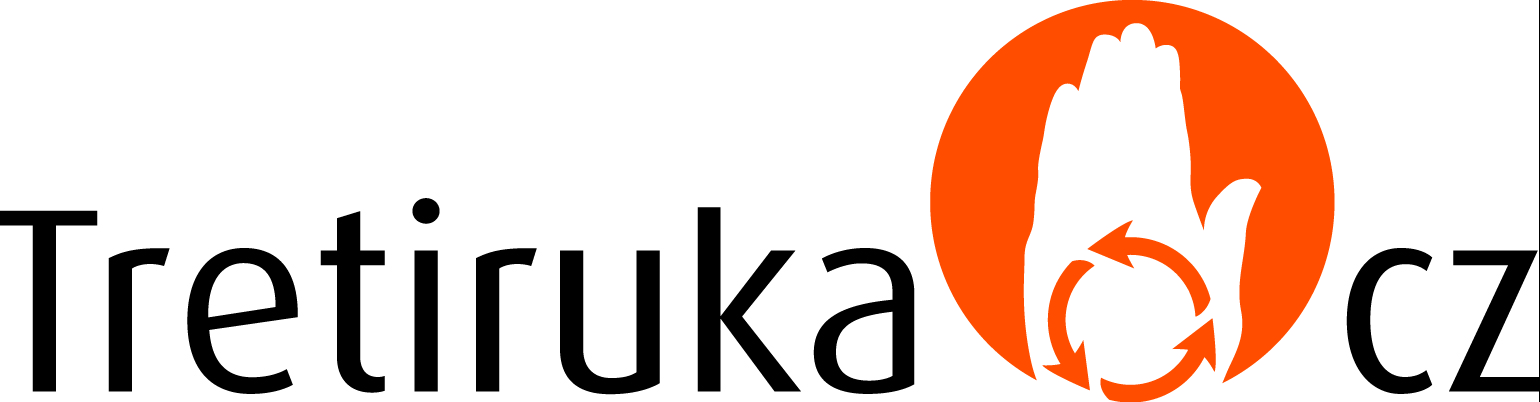 ČESKÉ EKOLOGICKÉ MANAŽERSKÉ CENTRUM
www.cemc.cz
Nová doba se standardem ISO 14034

Mnoho otevřených otázek, některé nepředvídatelné

Nová vlna zájmu (zejména Brazílie)

Bude vzato v úvahu během vyhodnocení pilotního programu EU ETV, s ohledem na zavedení stálého schématu EU ETV

VerifyGlobal-nová členská globální síť organizací poskytující testovací a ověřovací služby
15
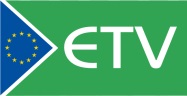 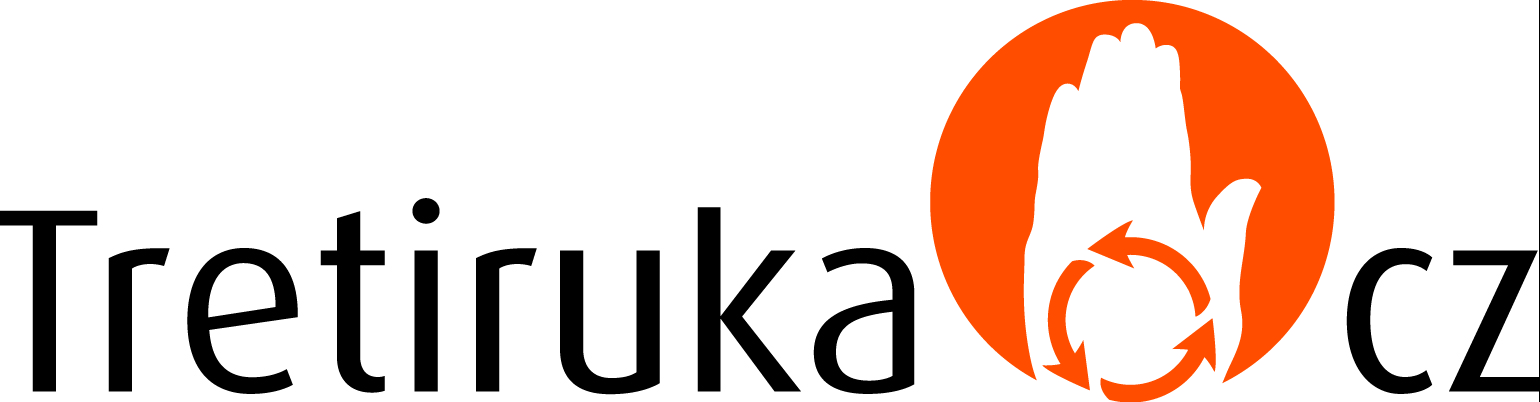 ČESKÉ EKOLOGICKÉ MANAŽERSKÉ CENTRUM
www.cemc.cz
Vyhodnocení pilotního programu EU ETV – do konce roku 2016

ETV v balíčku Circular Economy

Vyhodnocení z podkladů ověřovacích orgánů a z veřejné konzultace

Evropská komise zajistí pokračující podporu programu k překlenutí mezery až do vzniku trvalého EU ETV schématu
16
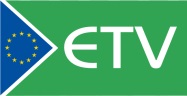 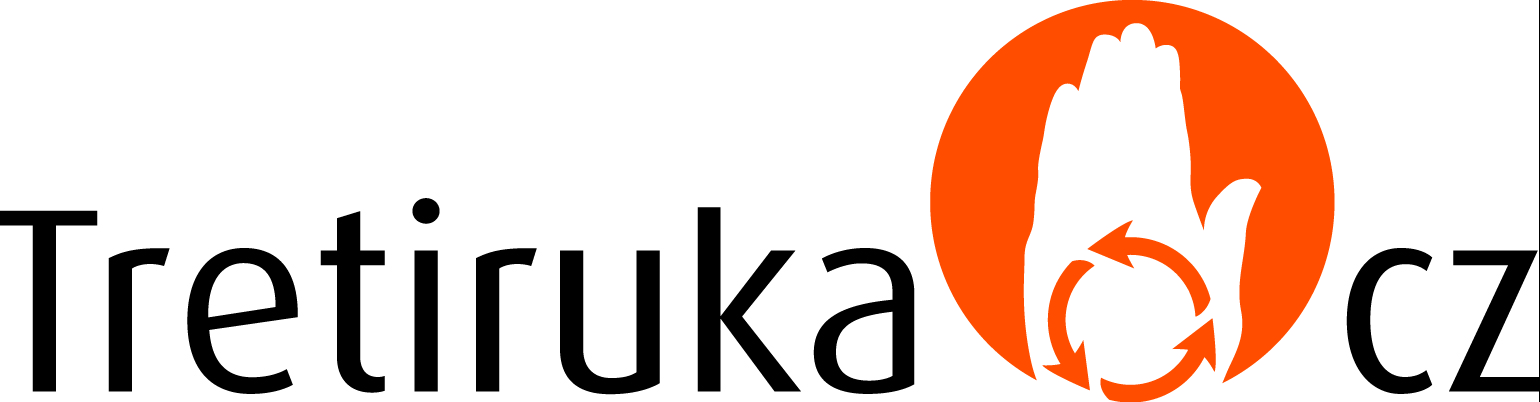 ČESKÉ EKOLOGICKÉ MANAŽERSKÉ CENTRUM
www.cemc.cz
VerifyGlobal

Posílit dlouhodobě udržitelný výkon díky zvyšování účinnosti, zajištění kvality a odpovědnosti
Testování kvality a ověřování ETV
Sladění s novou normou ISO 14034
Usnadnění mezinárodního ověřování prostřednictvím mezinárodně uznávaného certifikátu a doprovodného loga v souladu s novou ISO normou
Podpora členů prostřednictvím efektivního marketingu a komunikace založené na globální značce
17
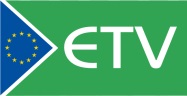 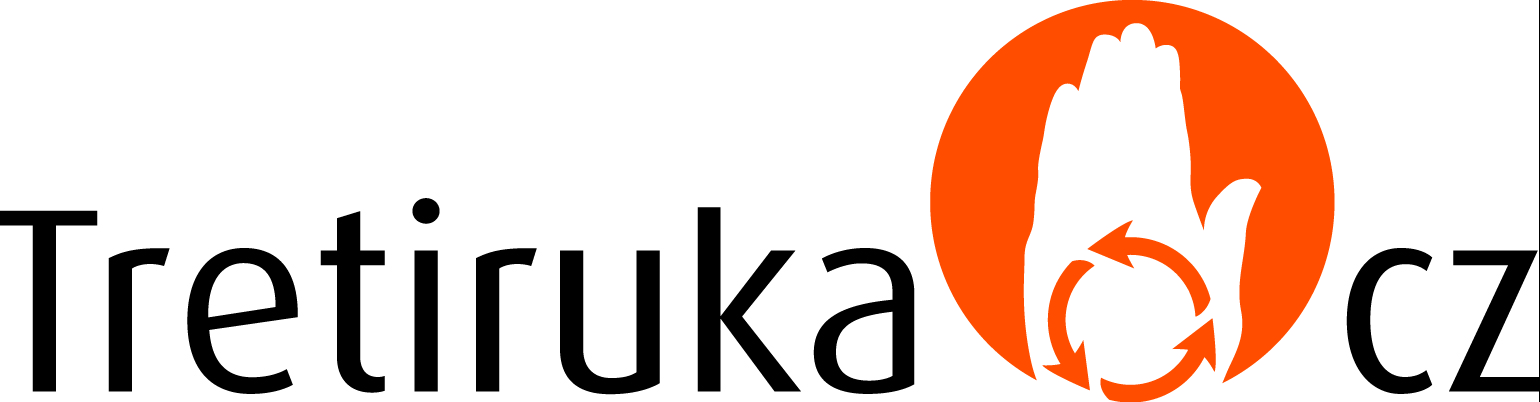 ČESKÉ EKOLOGICKÉ MANAŽERSKÉ CENTRUM
www.cemc.cz
CEMC jako člen VerifyGlobal

Služby:
Standardizované testování výkonu a ověřovací postupy
Srovnávací testy výkonu a řízení jakosti
Poradenské služby
Webové technologie, informační platforma
Mechanismus k ulehčení obchodních transakcí a investic
18
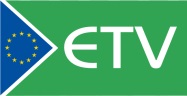 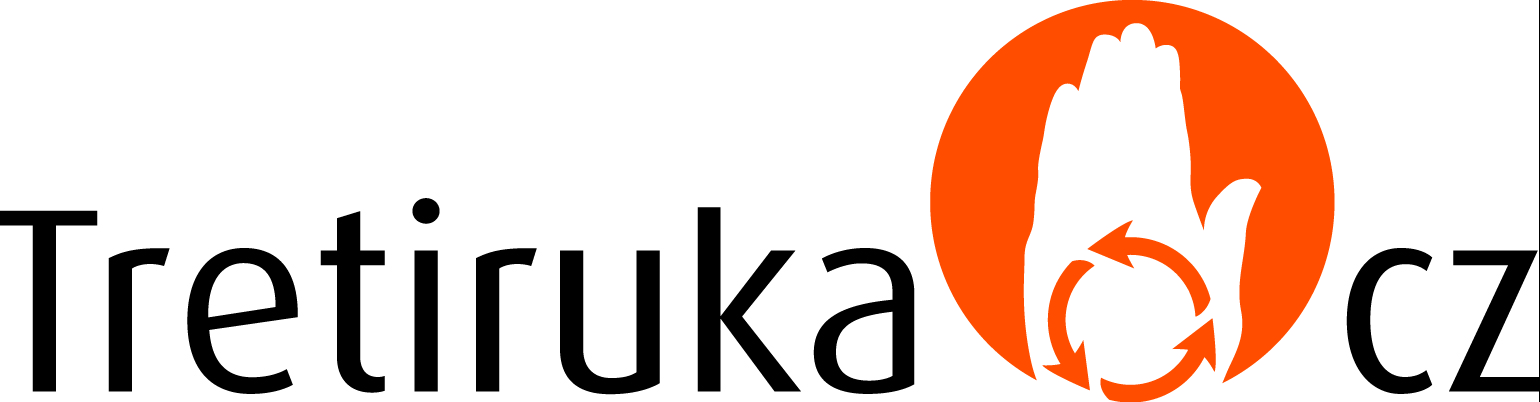 ČESKÉ EKOLOGICKÉ MANAŽERSKÉ CENTRUM
www.cemc.cz
CEMC – stávající portfolio služeb

Ověřování environmentálních technologií
Informační portál www.tretiruka.cz
Odborný měsíčník ODPADOVÉ FÓRUM
Vědecký časopis WASTEFORUM
Konference, školení (TVIP, Předcházení vzniku odpadů)
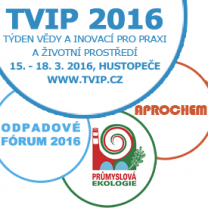 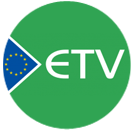 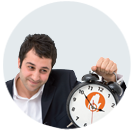 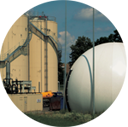 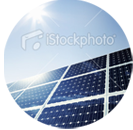 19
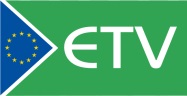 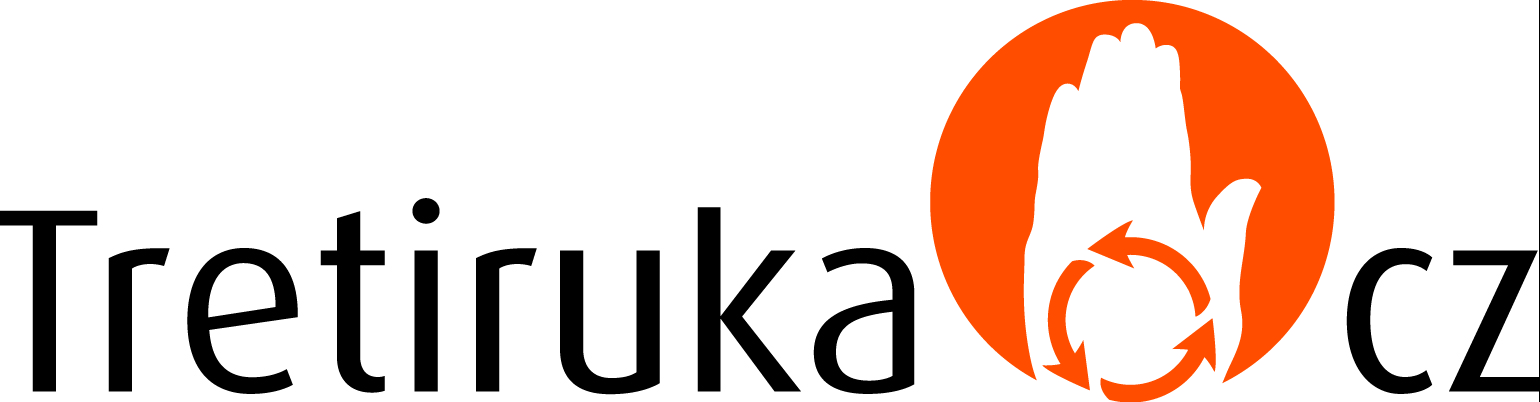 ČESKÉ EKOLOGICKÉ MANAŽERSKÉ CENTRUM
www.cemc.cz
Kontakt

Ing. Evžen Ondráček
28. pluku 524/25
101 00 Praha 10, Česká republika
tel.: 274 771 353
ondracek@cemc.cz, euetv@cemc.cz

http://www.tretiruka.cz/eu-etv
http://iet.jrc.ec.europa.eu/etv
20